Laudato Si’
Praise be to you, My Lord

         Lesson 2
          Resource
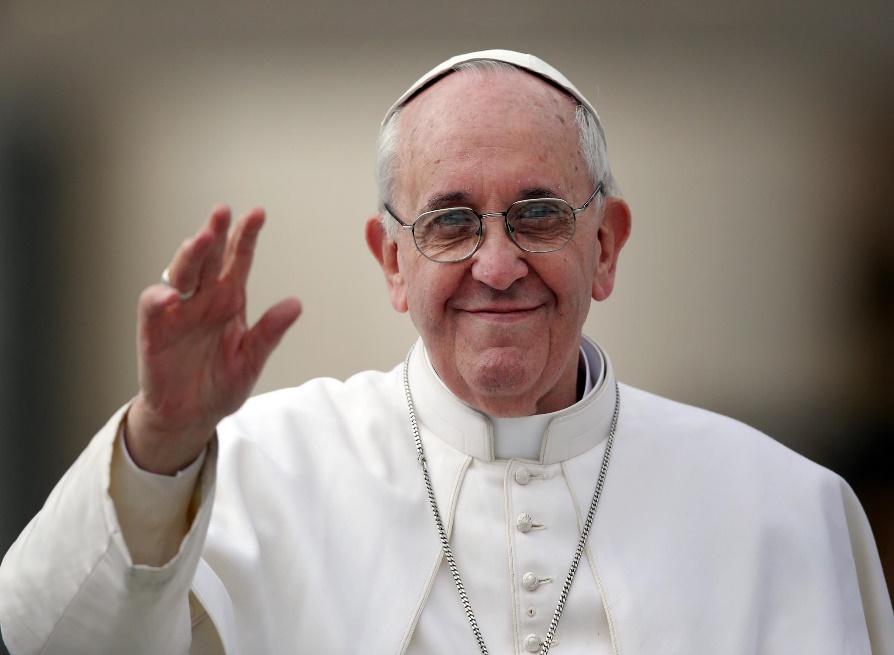 1
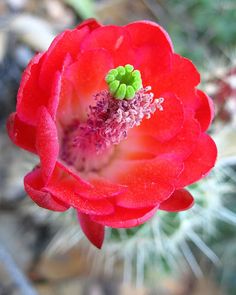 Laudato Si’
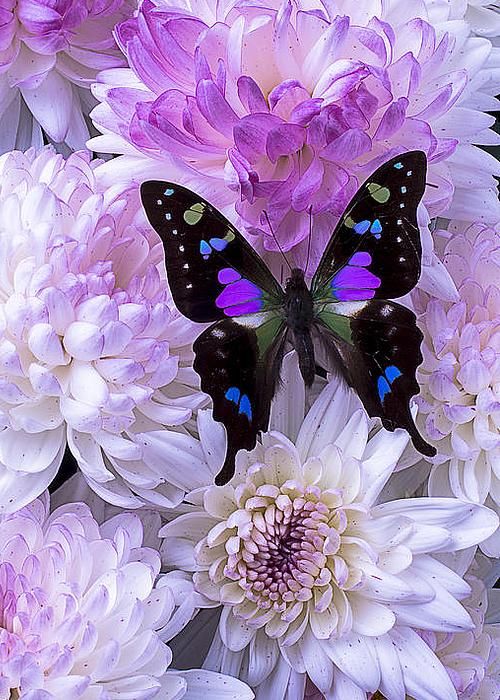 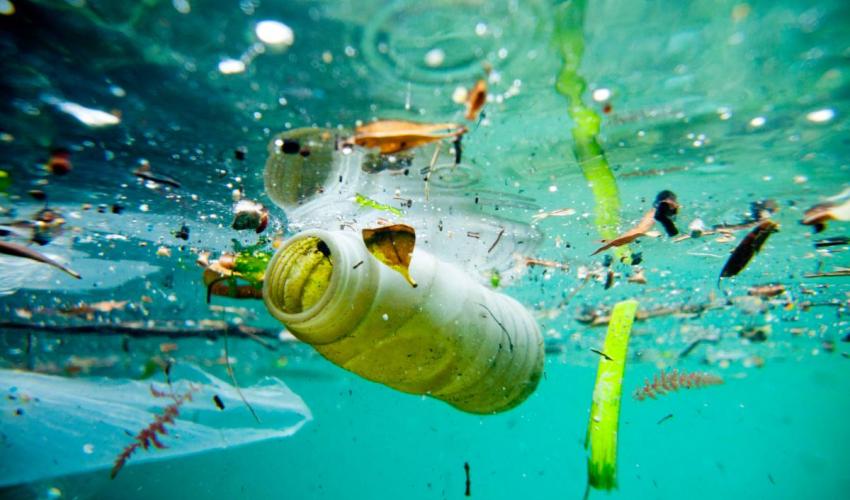 Pope Francis in Laudato Si’ tells          us how worried he is about the             state of our planet:
pollution of our air, our earth,           our rivers, lakes, seas and oceans
not caring for and protecting our environment – our plants, animals,  birds and marine life – many of     which are in danger of extinction
not caring for the poor and          vulnerable in our world
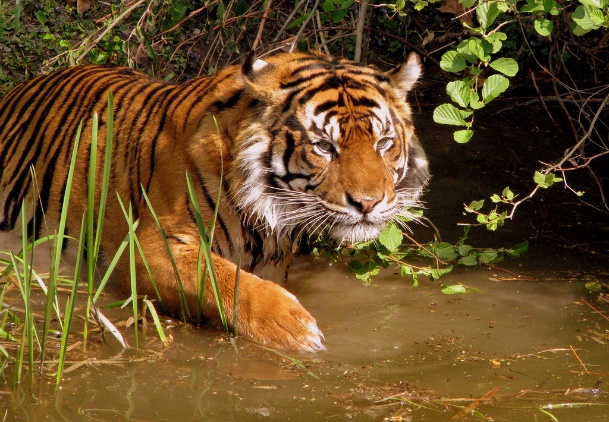 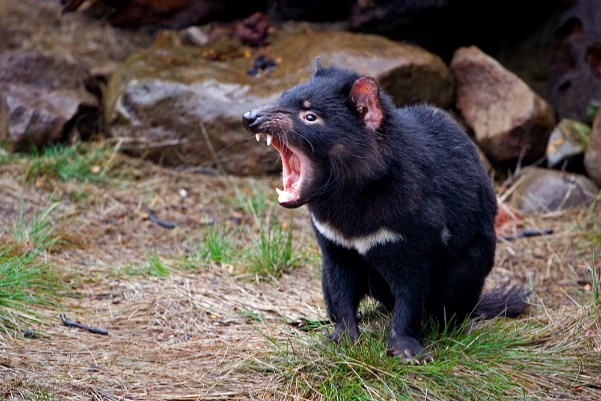 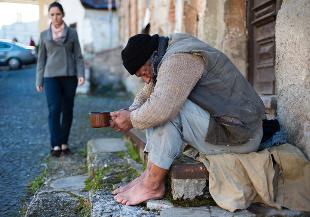 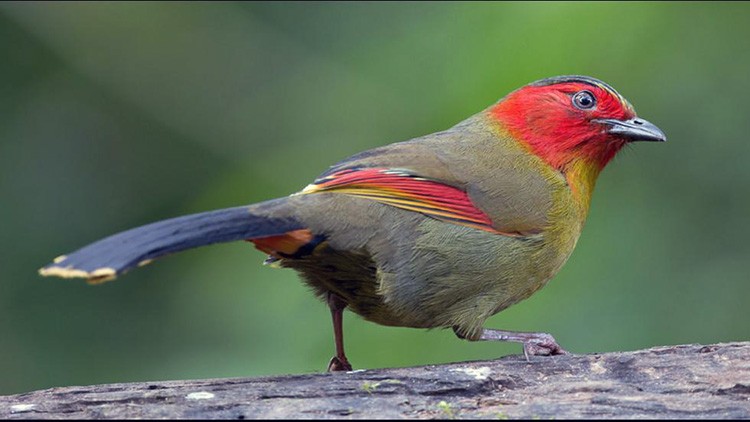 2
Pollution
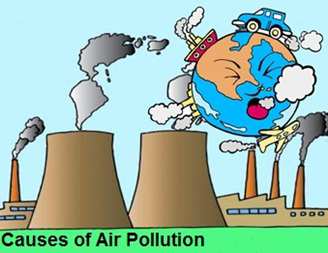 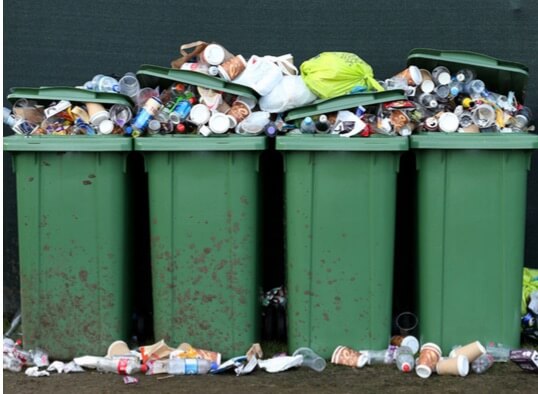 In Resource 1 – we looked at pollution of:
our air – noxious gases
our earth - rubbish 
In this lesson we will look at: 
pollution of our oceans,    seas, lakes and waterways
conservation of wild life
consideration of the poor 
what we could do
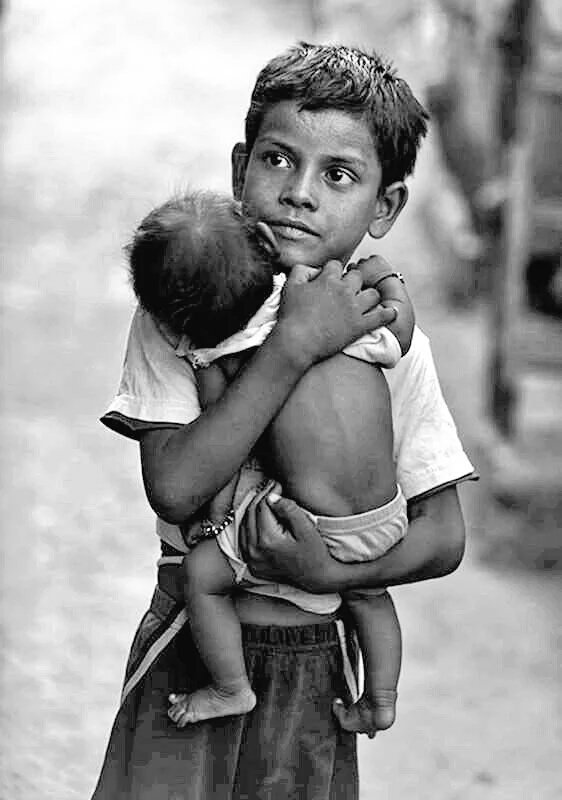 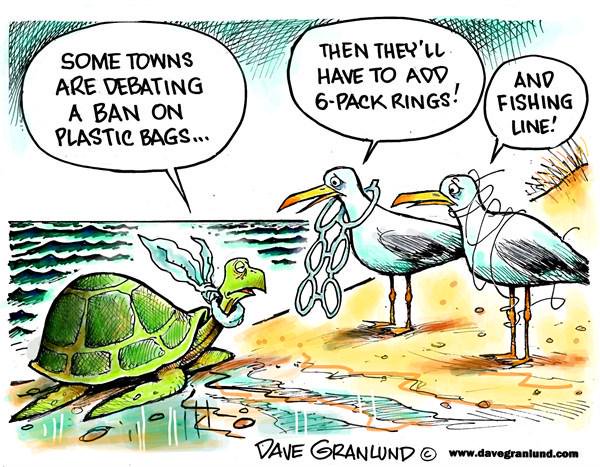 3
Pollution of Water
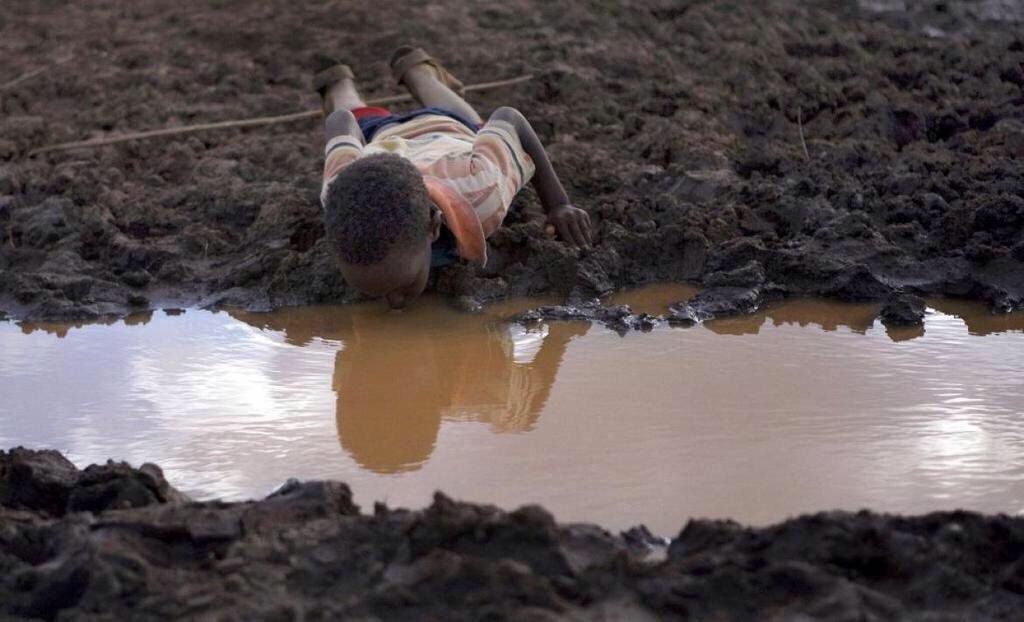 Fresh drinking water – many people do not have access to fresh drinking water.
Unsafe drinking water causes many illnesses, disease and death in poor countries.
Many waterways and rivers are polluted.
Safe, drinkable water is a basic human right. (LS 30)
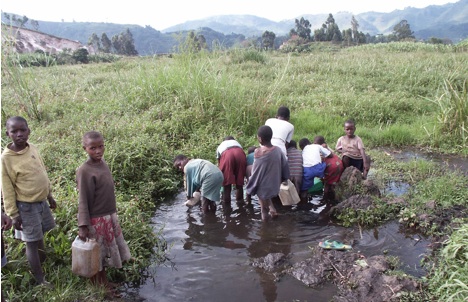 4
Water – a basic human right
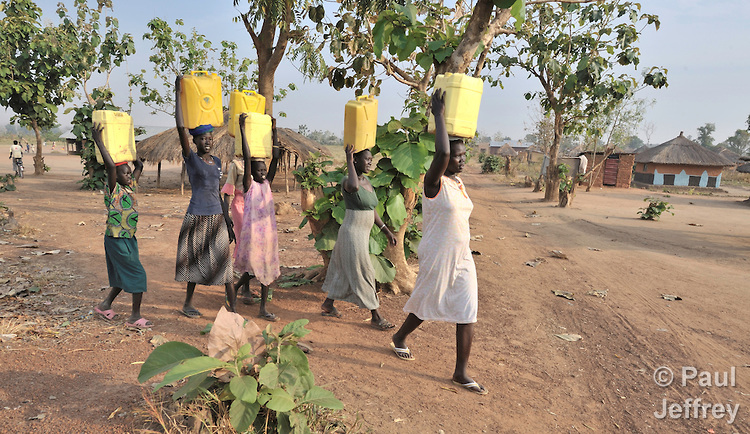 In many poor countries the task of collecting water falls mainly to women and girls.
                                Many girls cannot attend school because the walk to the source of their water is a long distance away and takes hours each day.
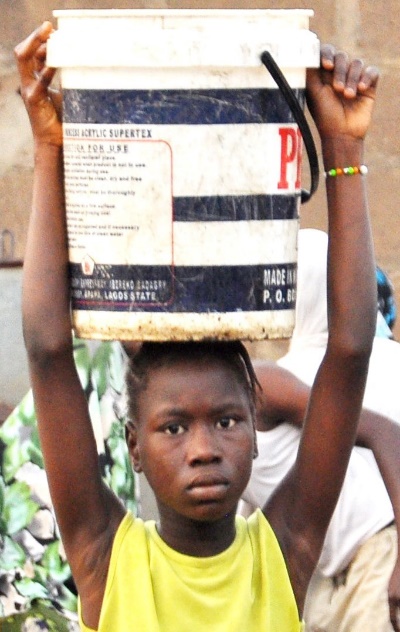 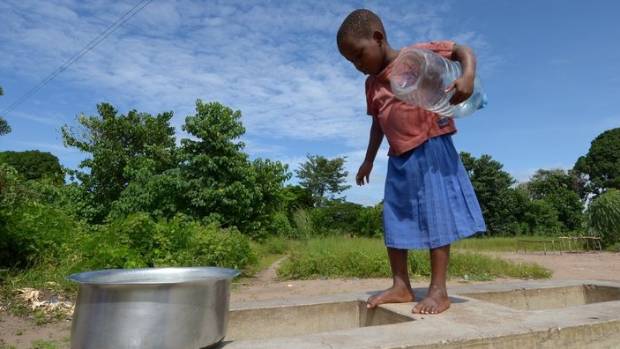 5
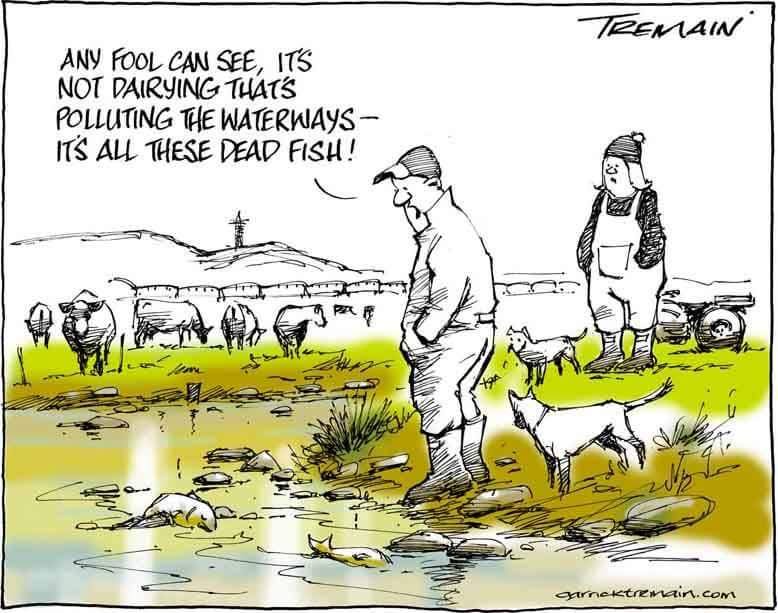 NZ Water Pollution
Many NZ rivers, lakes and beaches are polluted and unsuitable for swimming:
run-offs from fields, roads
discharges from industries
burst/flooded domestic sewerage ……………..ETC….
everything that goes down the drain …………….. 
all end up in the river/sea
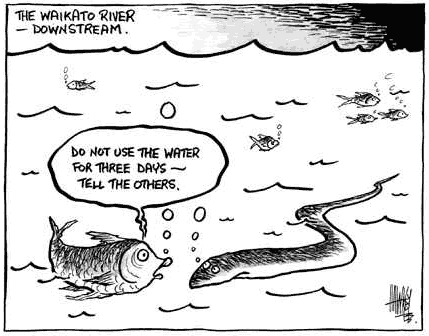 6
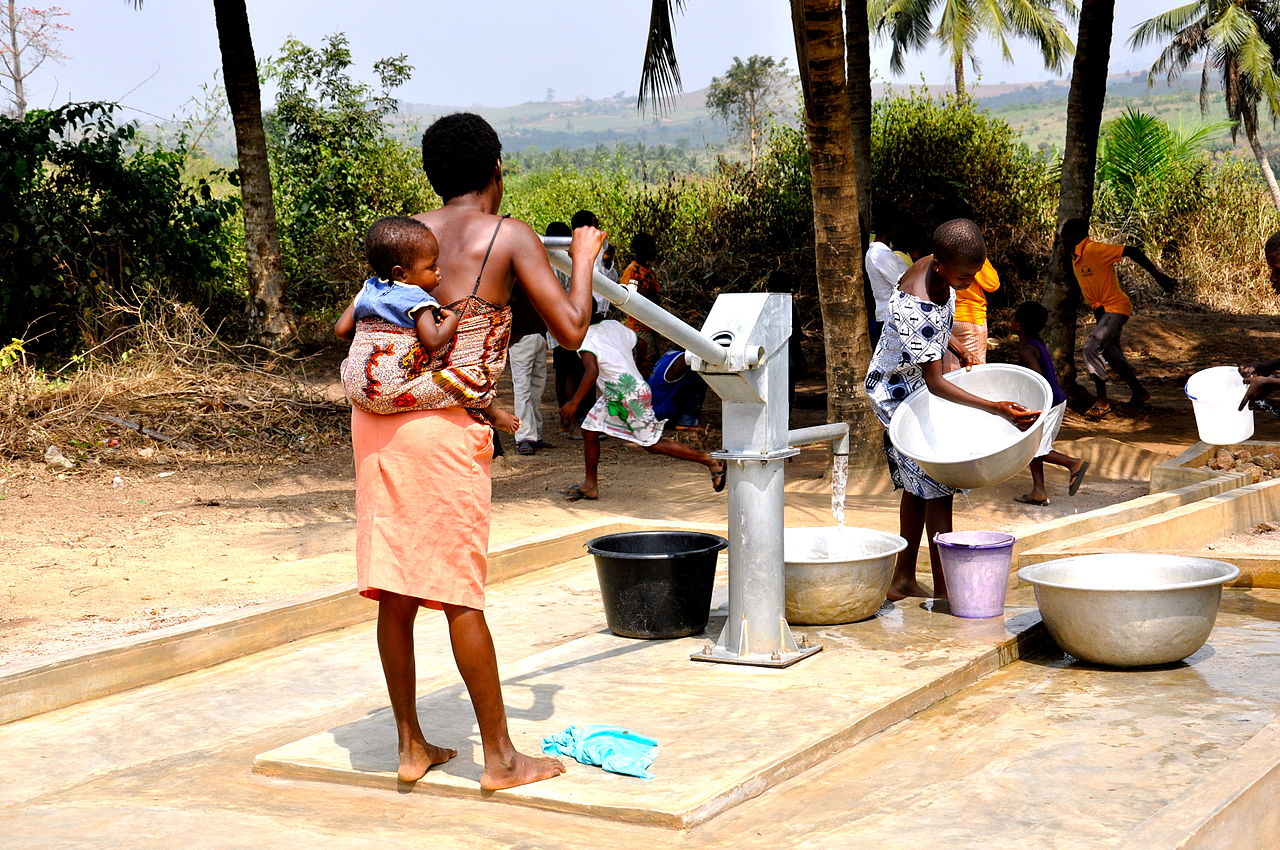 What can we do?
We could raise money to sponsor a village well so that people have easier access to clean, safe drinking water

We have to make sure our own waterways and rivers are clean and safe
      Never swim in 
     polluted waters
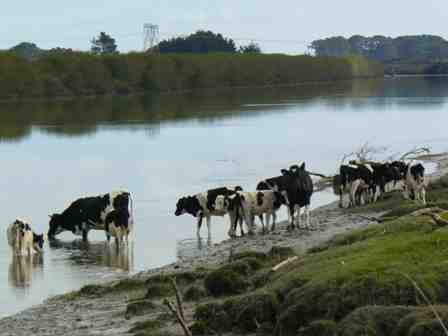 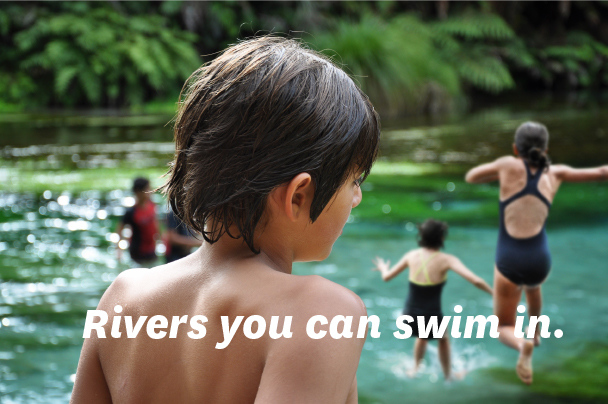 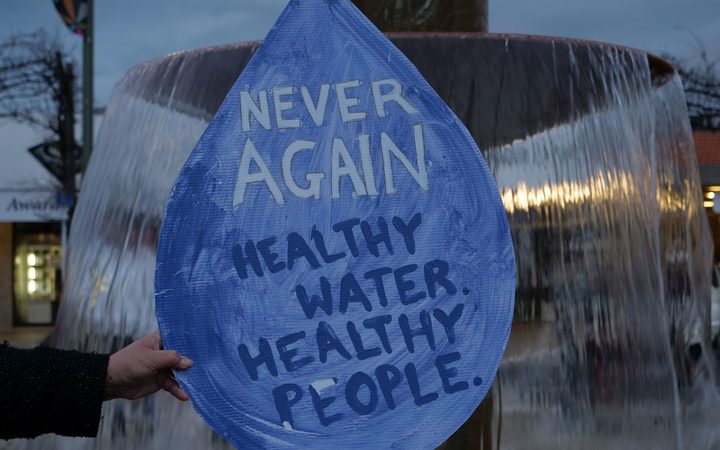 7
Sea Pollution
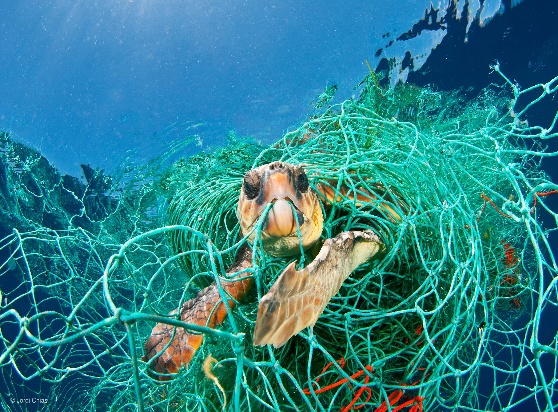 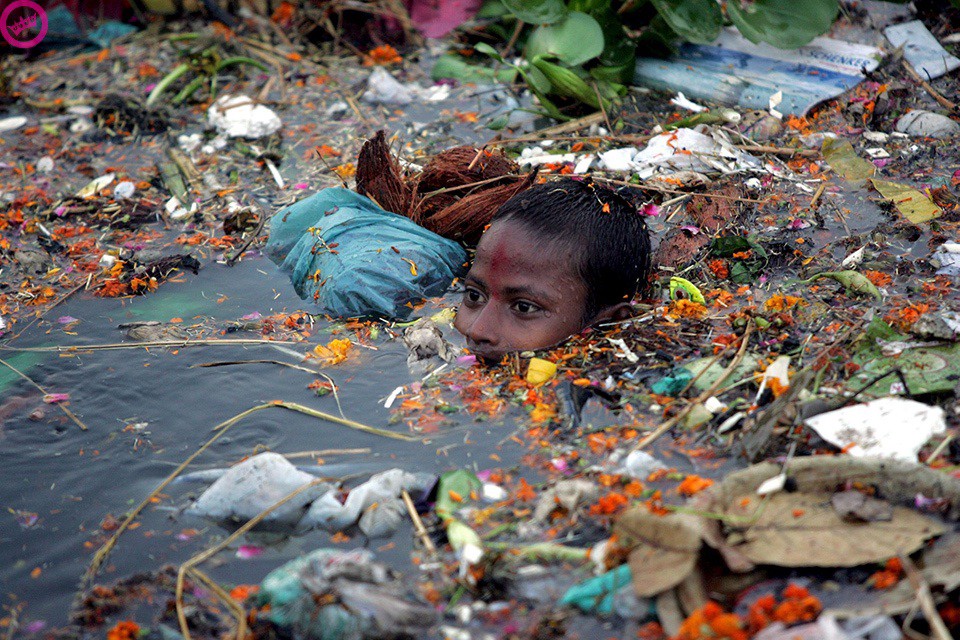 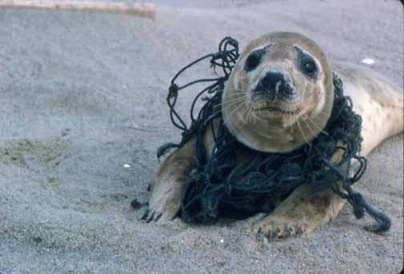 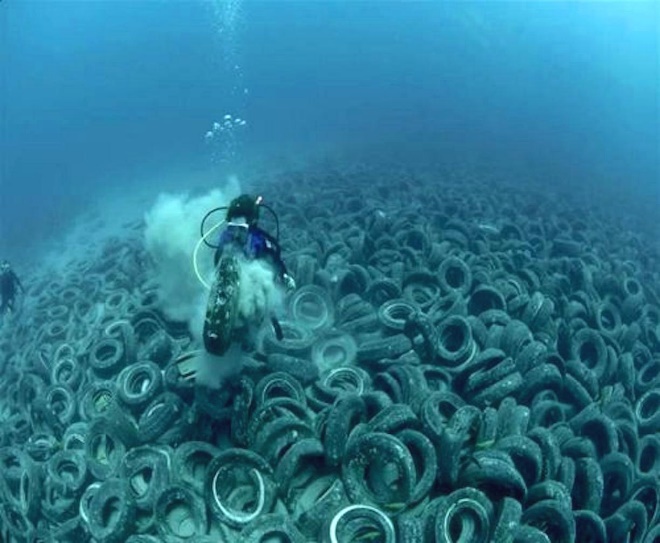 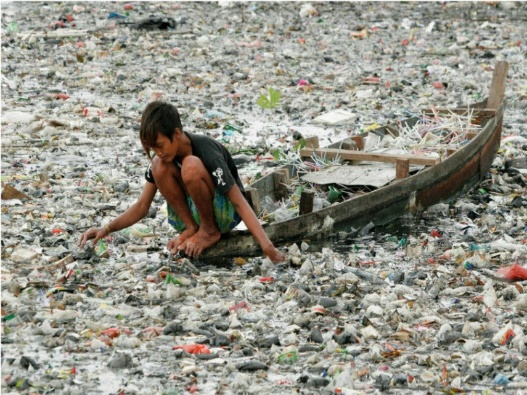 How bad is it?
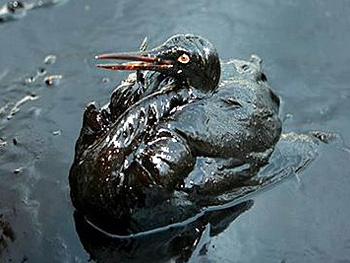 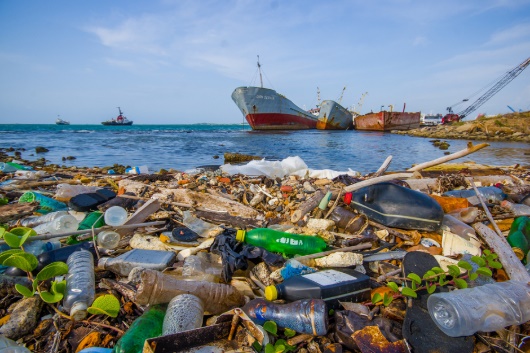 8
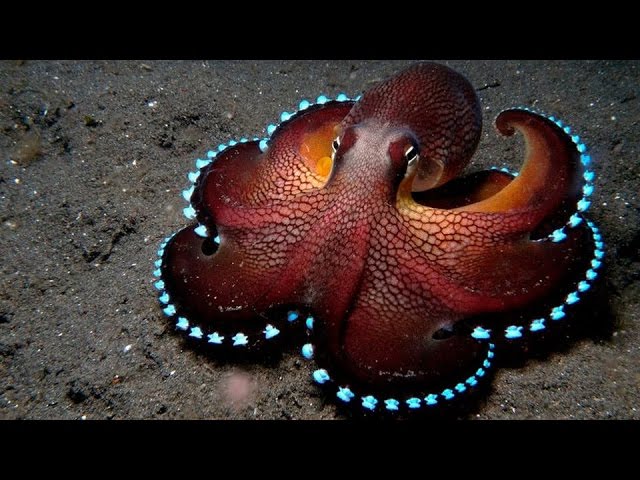 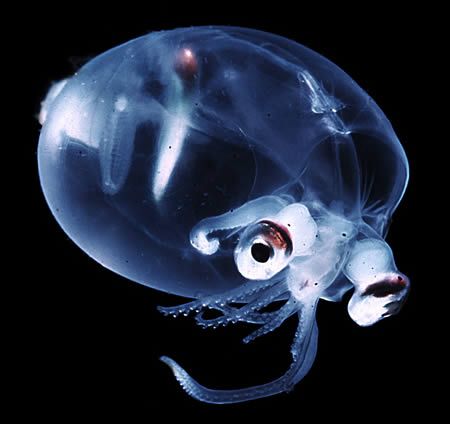 Pollution of the Oceans
Oceans contain:   (LS 40)
most of our planet’s water supply
an immense variety of living creatures 
most of them are still       unknown to us
Marine life, which feeds a great  part of the world population, is affected by pollution and  uncontrolled fishing, endangering   sea life.
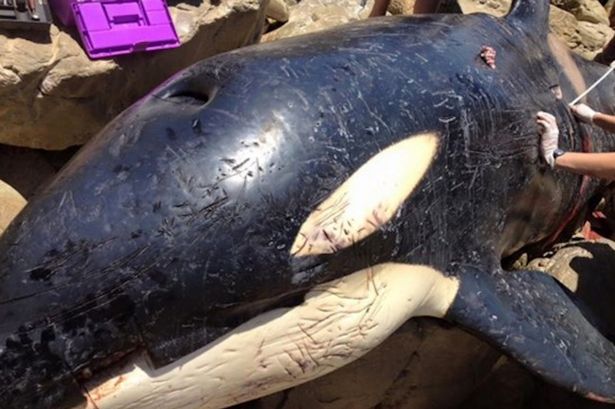 Dead orca with stomach full of trash
9
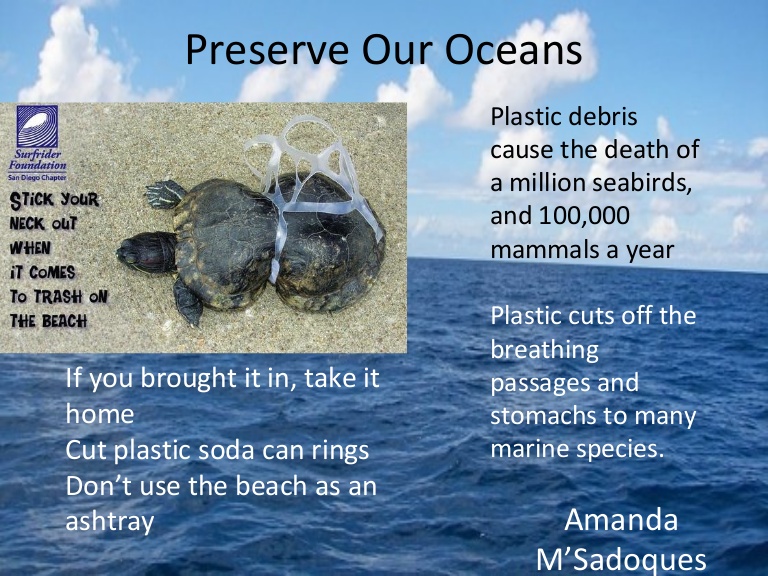 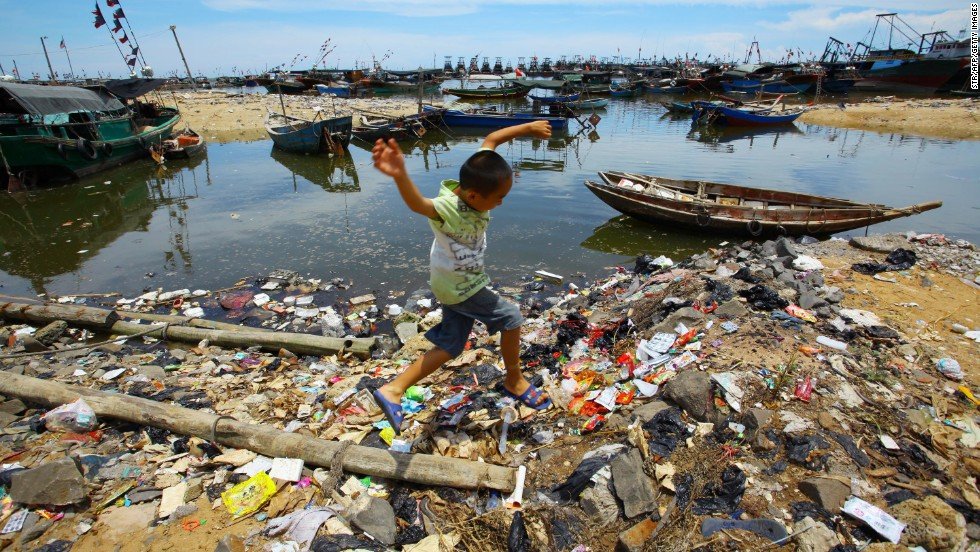 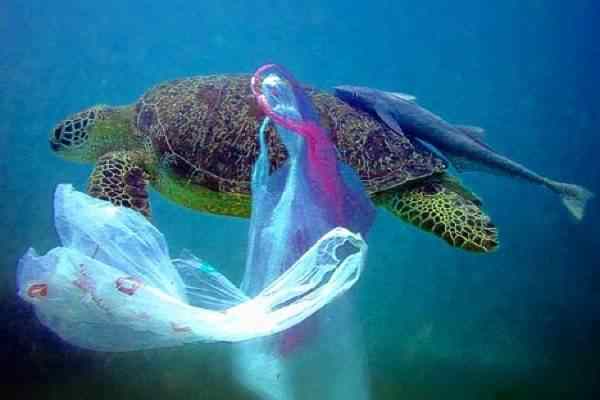 10
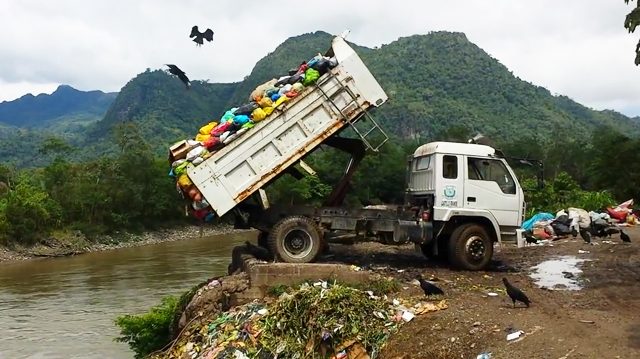 Sea Pollution - how bad is it?
60-90 percent of marine litter is plastic-based
At least 8 million tons of plastic enter the oceans each year 
80% of ocean pollution is from land based sources 
There is more microplastic in   the ocean than there are stars  in the Milky Way
Over 100,000 marine animals die every year from plastic entanglement and ingestion
Ocean pollution kills more than one million sea birds each year
Dumping trash into the Amazon
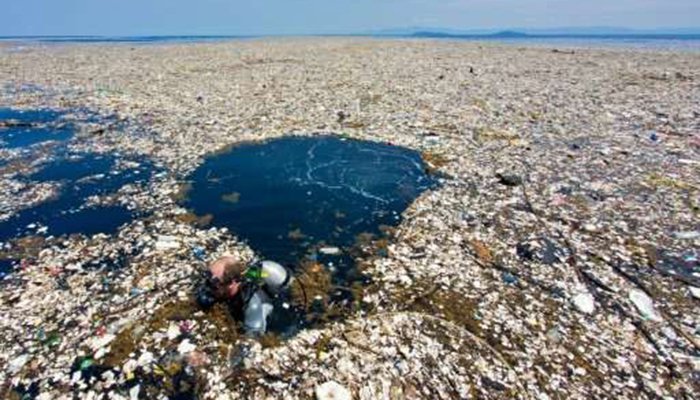 Trash Island in the Caribbean
11
Pollution of the Oceans
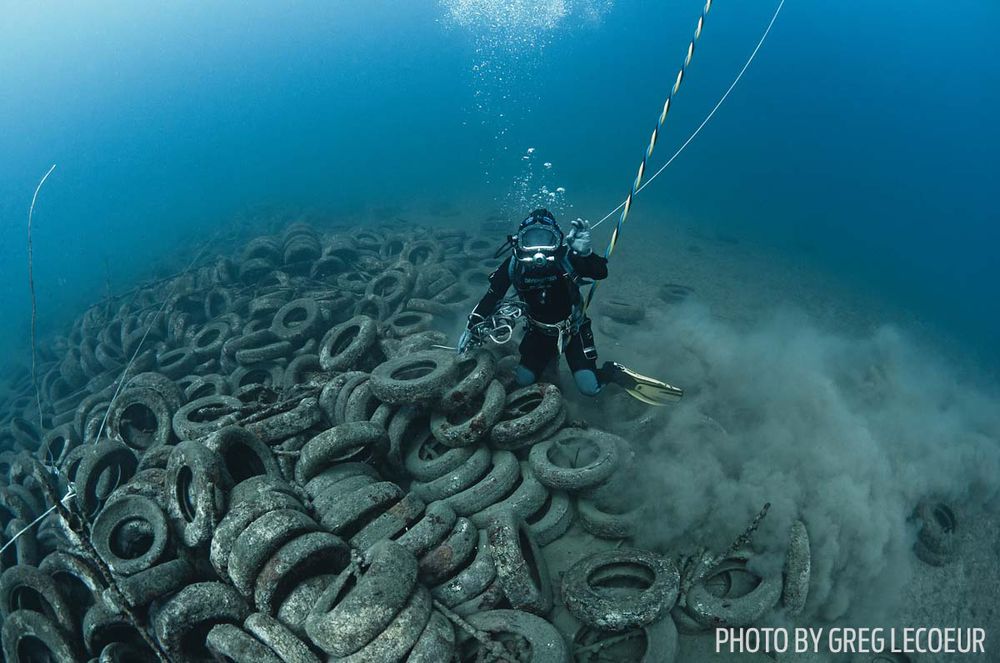 There are many kinds of pollution in the oceans        and seas:
rubbish, chemicals, oil,   sewage from toilets and….
PLASTIC – birds, marine mammals, and fish are       most affected by                 plastic in their diets
this in turn affects all the other creatures that eat the birds and sea creatures – including US
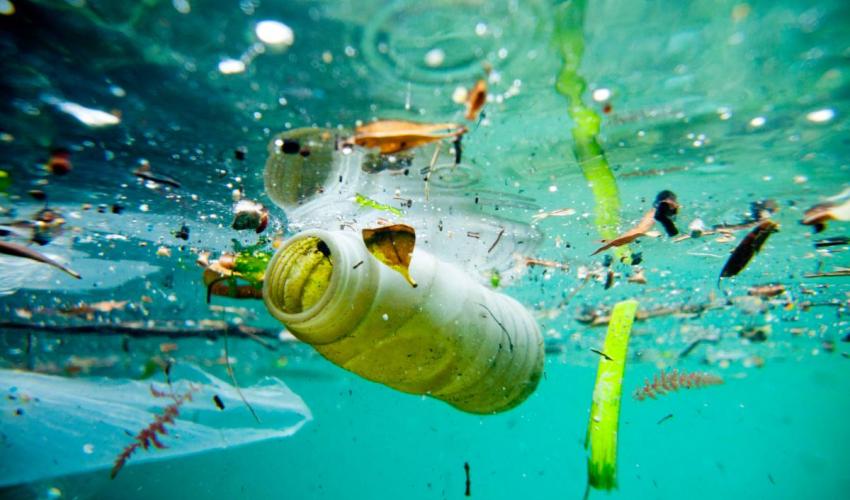 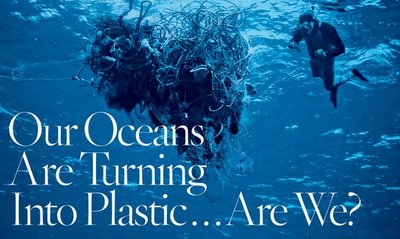 12
Pollution of Water - what can we do?
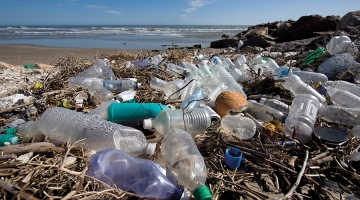 Never leave rubbish lying around on beaches or beside rivers and lakes 
Never throw rubbish into the sea or into rivers or lakes 
Organise or help in a beach clean up
Help to take care of a local stream
Make sure only rain water goes down the drain - most drains flow straight to the sea 
Conserve water – turn off taps
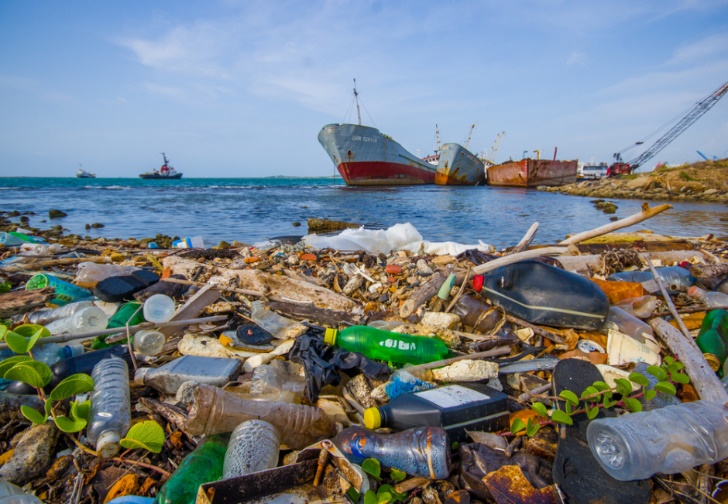 13
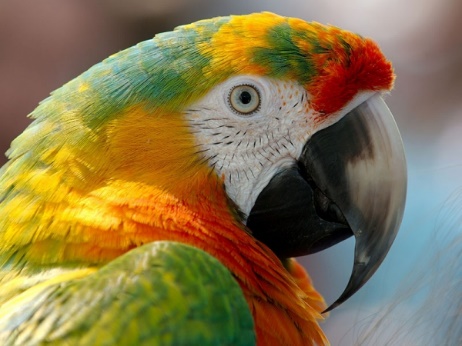 The Loss of Biodiversity
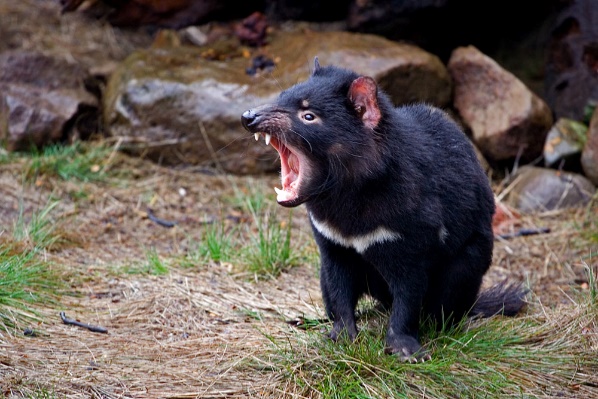 Each year thousands of plant and animal species disappear, becoming extinct due to human activity. (LS 33)

The cause is usually due to economic interests of greedy people trying to make more money. (LS 34)
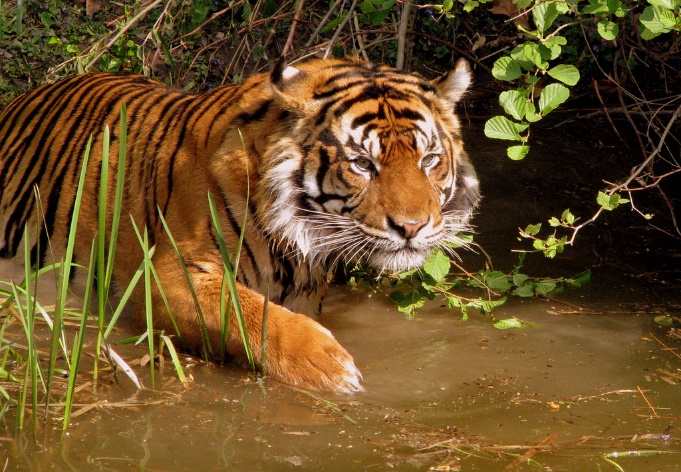 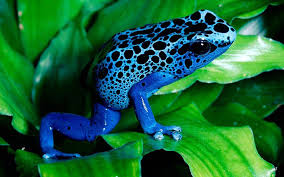 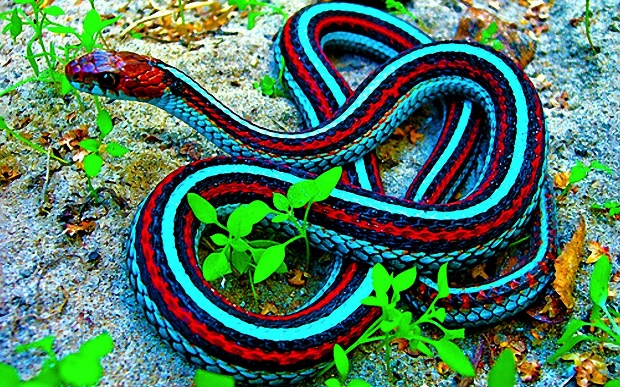 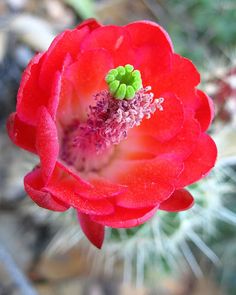 14
What can we do?
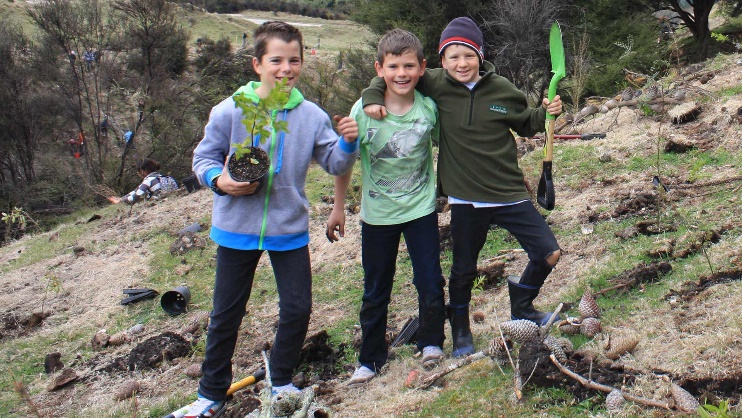 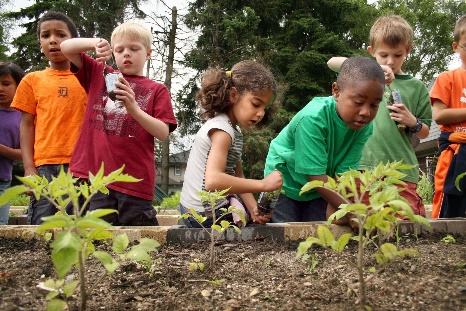 We could:
become actively involved in protecting endangered animals     and plants
plant more trees and flowers
work to keep streams and waterways clean
protest about sprays and insecticides that kill off many species 
Take care that we don’t cause harm to insects, birds and mammals
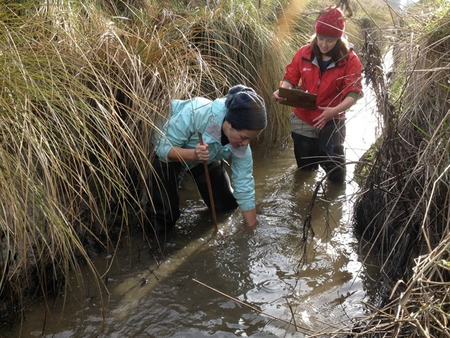 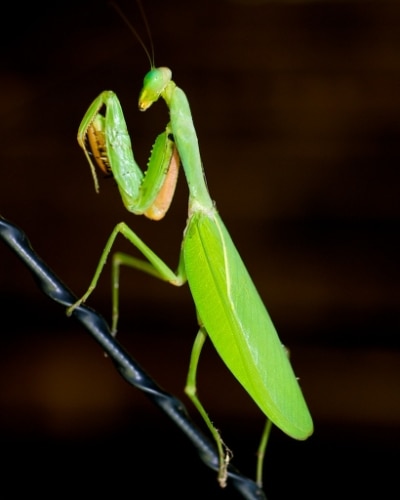 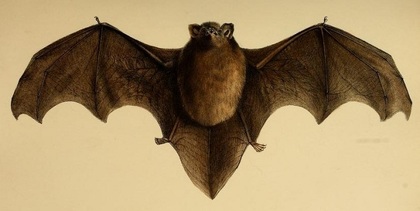 15
What else can we do?
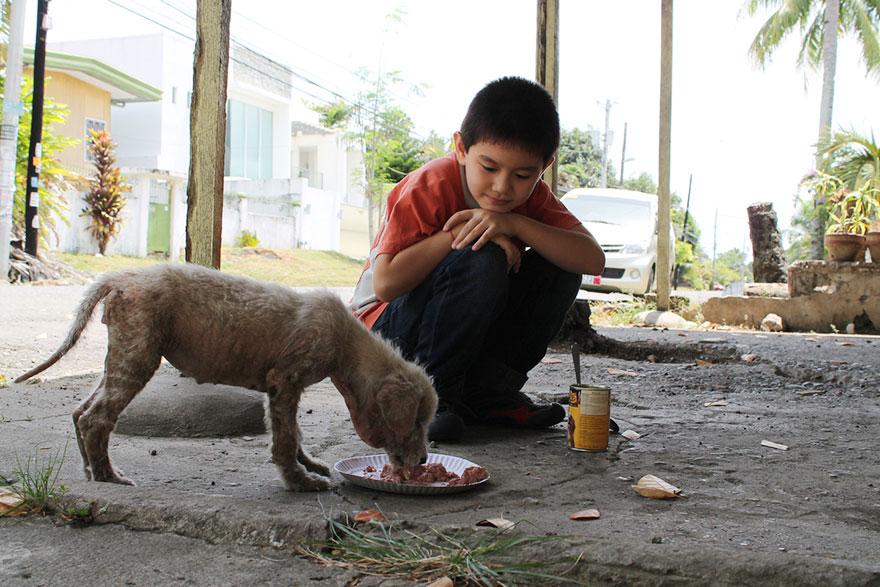 Every act of cruelty towards any creature is ‘contrary to human dignity’ (LS 92) 
never be cruel to any living thing

Approach nature with awe and wonder (LS 11)
be aware of God through the beauty and goodness of God’s creatures and nature

Practise St.Thérèse’s little way of love daily – a kind word, smile or small gesture, which sows peace and friendship. (LS 230)
do small, wonderful deeds each day
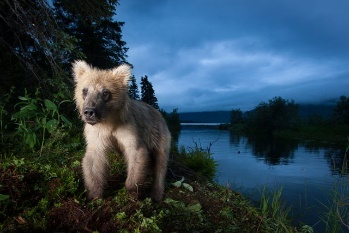 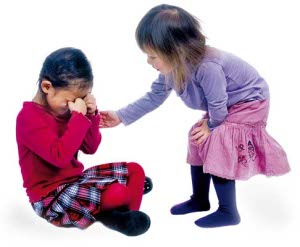 16
And what else can we do?
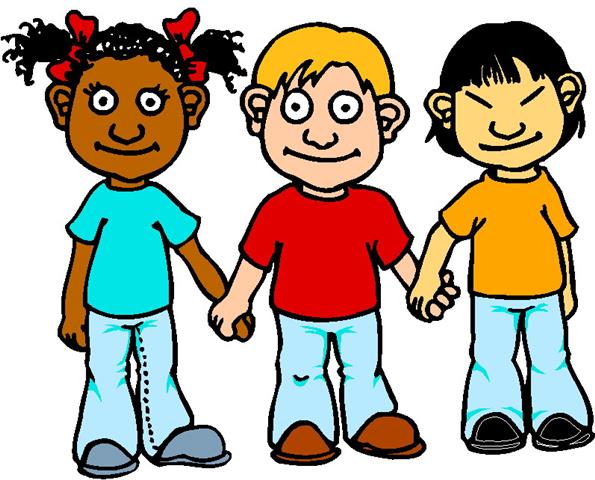 Show respect for each human person, who is endowed with basic inalienable rights    (LS 153) 
always be kind to every single    person, every day
Have an appreciation of the immense dignity of the poorest of our brothers and sisters (LS 158) 
treat everyone with dignity and never think you are better than anyone else
All it takes is for one good person to restore hope (LS 71) 
be that one good person
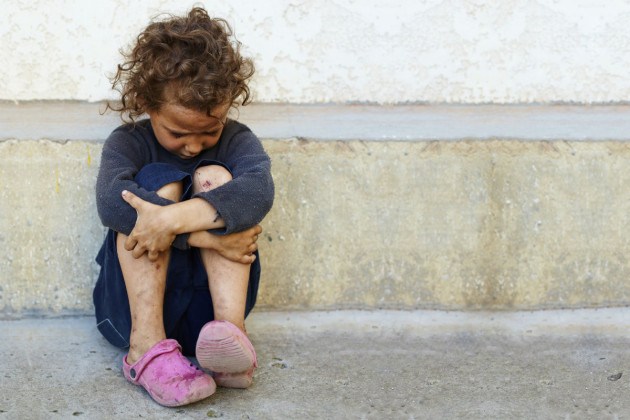 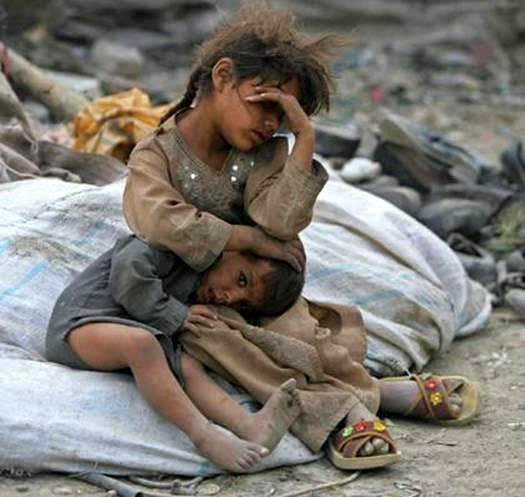 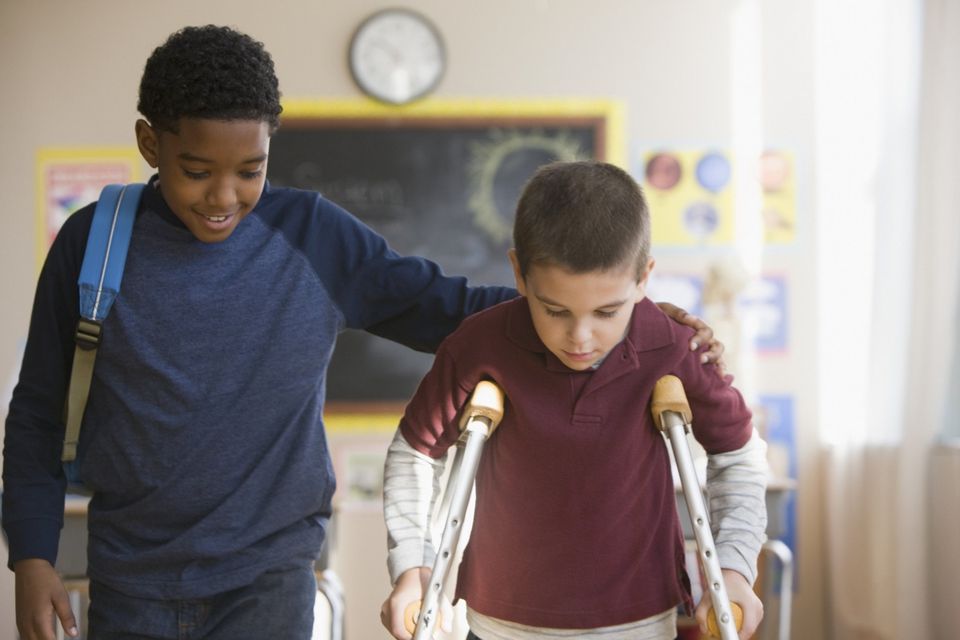 17
But what can I do??
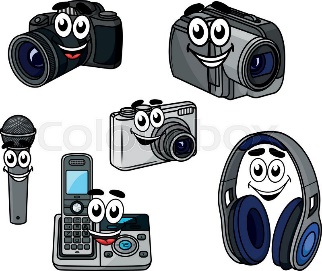 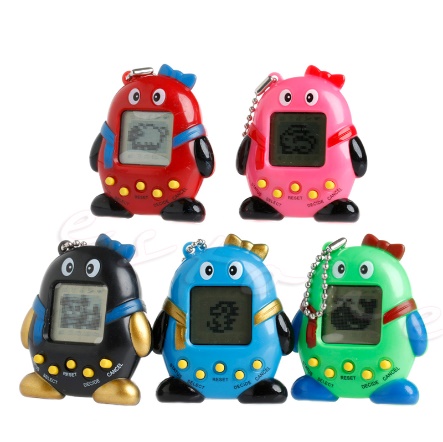 do I always want something MORE?
do I really need to have the latest toy, digital game, phone, shoes?
will my purchase end up in a landfill?
do I try to reduce PLASTIC in my life?
do I think about what I have and be very thankful? 
do I take notice of God’s wonderful world and what’s happening to it? 
am I showing God’s love to others?
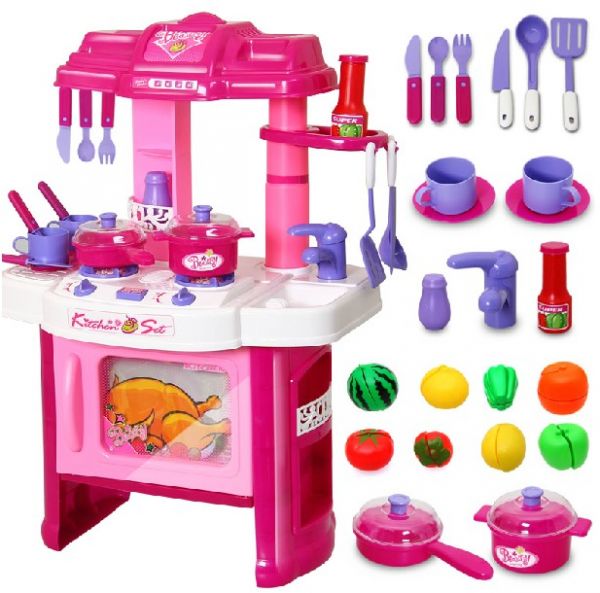 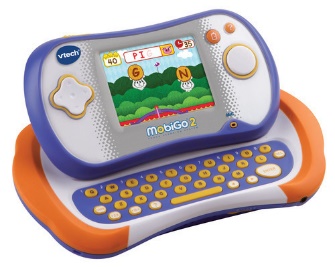 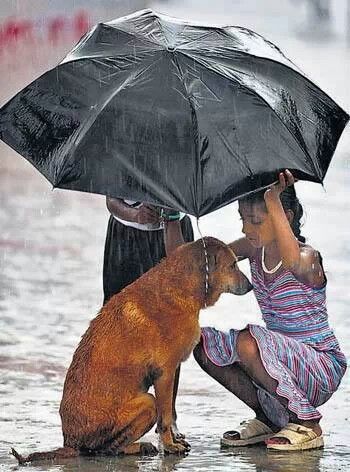 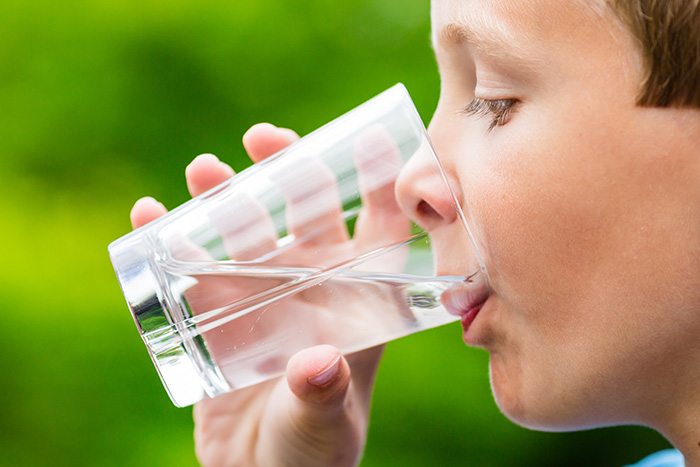 18
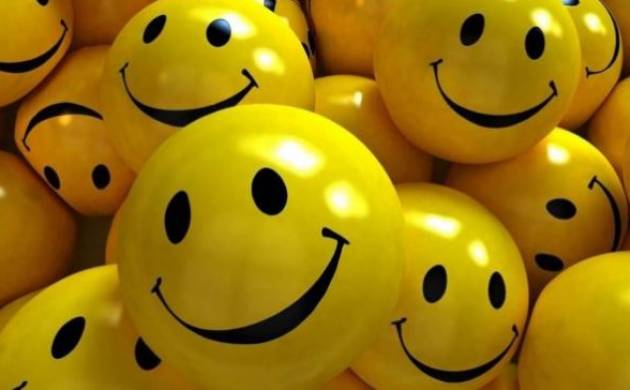 Things must change (LS 202-227)
Consumerism – Christian tradition calls to           ecological conversion:
simplify our lifestyles, move away from ‘buy more’
be mindful on all purchasing – consider how our buying impacts on other people and things
be content with the necessities of life 
be present to the moment – music,               art, beauty, be in tune with God
be aware that ‘the cry of the poor’                is not just from the human family
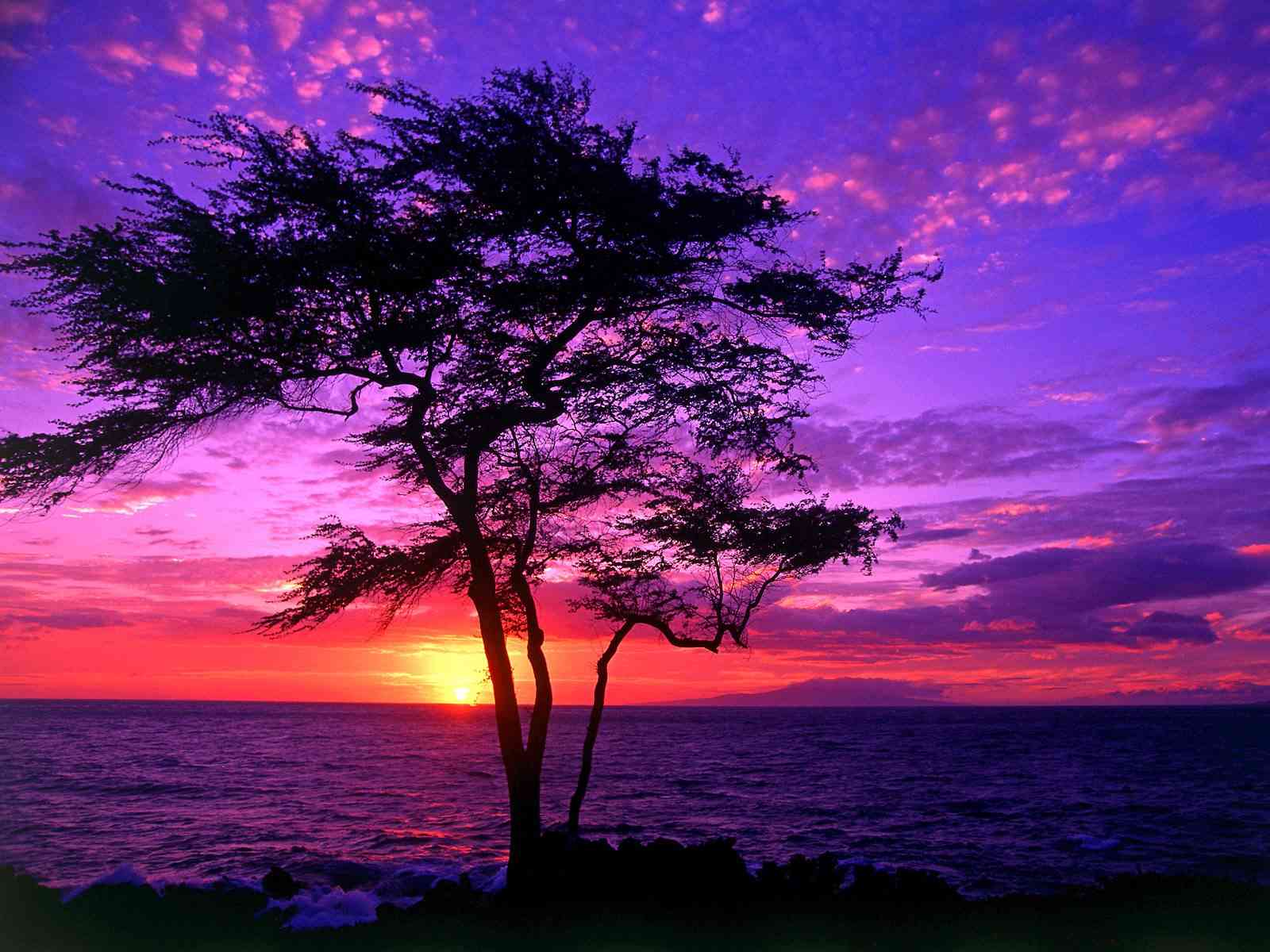 19
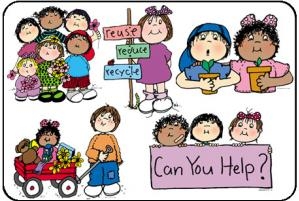 What can I do?
What can you do?
What is one thing that you will do?
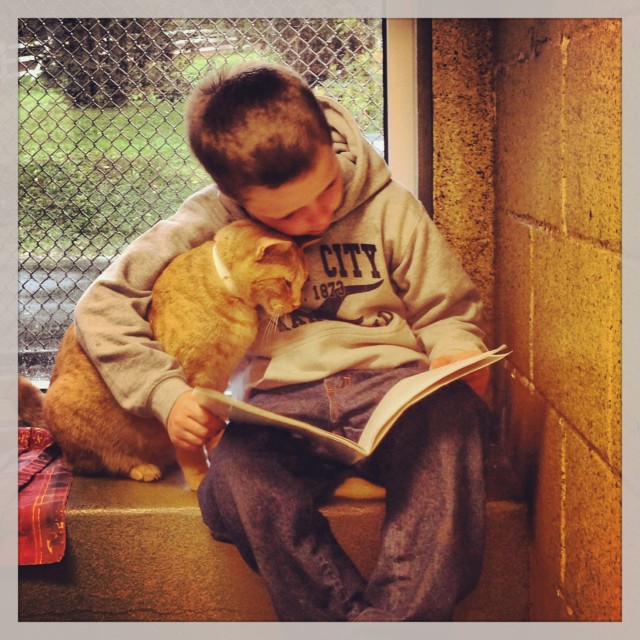 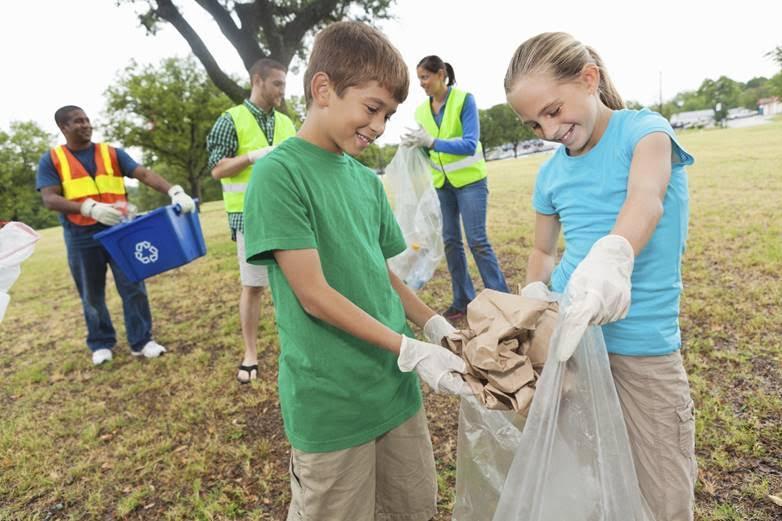 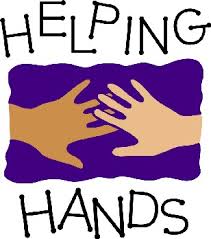 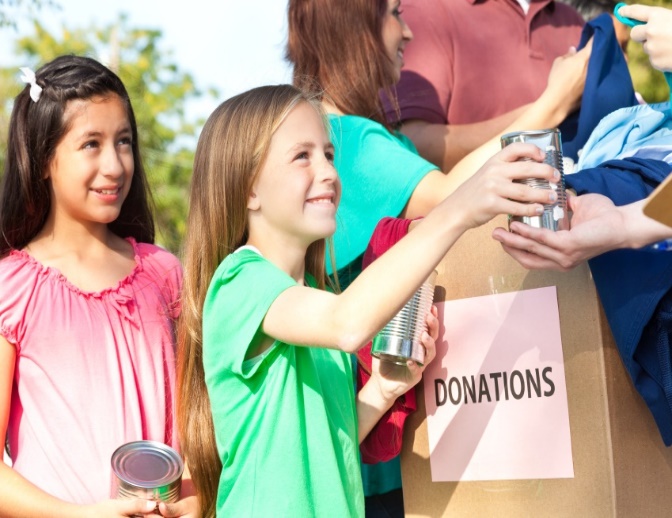 20
What will I do?
Jesus, through Pope Francis’ 
  letter –    Laudato Si’-       is calling  
       YOU
           to do
      something.
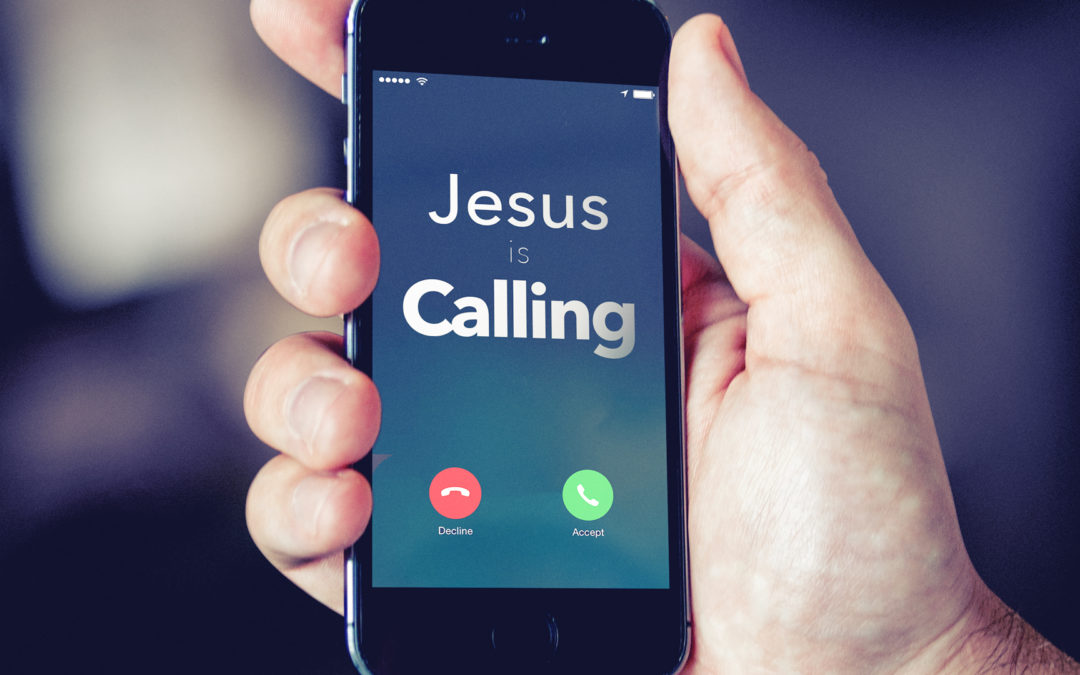 21
All it takes…..
is…………
one good person
What can I do?
BE that one, good person
22